DB indexing
COS 518: Advanced Computer Systems
Lecture 7

Michael Freedman
Basic row-based storage
2
Basic row-based storage
0
50
100
150
3
How to efficiently find data?
Types of queries
Exact match:  id = 139856151
Predicate scans:  All entries with age > 80

Option 1:  Full scan
Option 2:  Use an index!
4
Use a balanced binary tree?
Easy to do in memory
Except how do you store on disk?
Let’s say 1M entries
20 levels of a binary tree
Don’t want 20 random disk seeks (say, ~200ms)
5
Strawman: Leverage locality on disk
Can collocate many pointers on disk
Databases typically read data in “page” granularities (4-16KB per page)
But keeping a binary tree “balanced” requires many rotations (e.g., red-black tree rotations)
6
B-Tree:  Disk-aware lookup tree
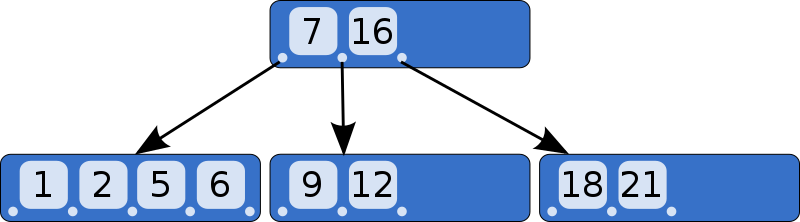 Each tree node sized for disk page
Internal nodes maintain pointers (to subtrees) and keys
Keys serve as bookends to subtrees
Keys also include pointer to underlying row in DB
Typically maintain sparse nodes (say, 50% empty) for cheaper insertion/deletion
7
Challenge for randomized workloads
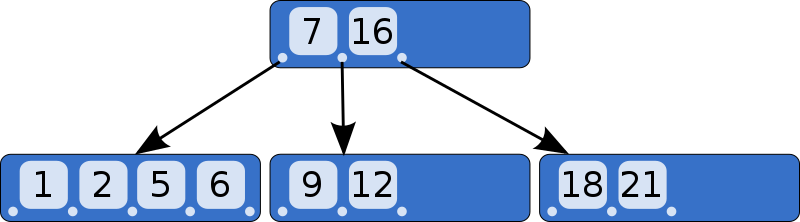 What if we could just store 2 pages in memory?
Insert new keys in order: 10, 19, 11, 20, 13, 22, …
8
Insert throughput as F(table size)
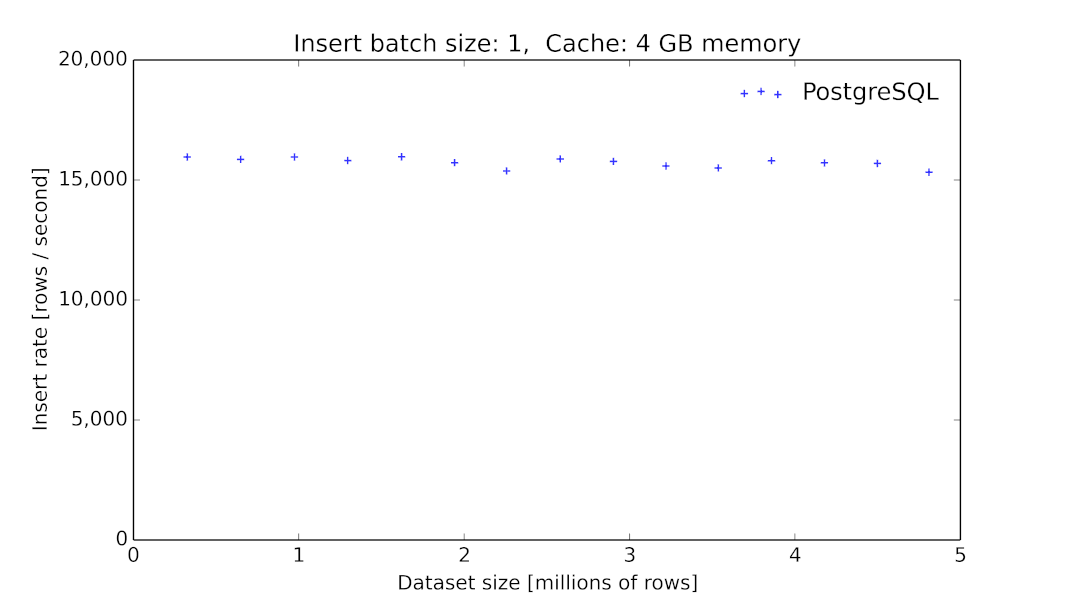 9
Insert throughput as F(table size)
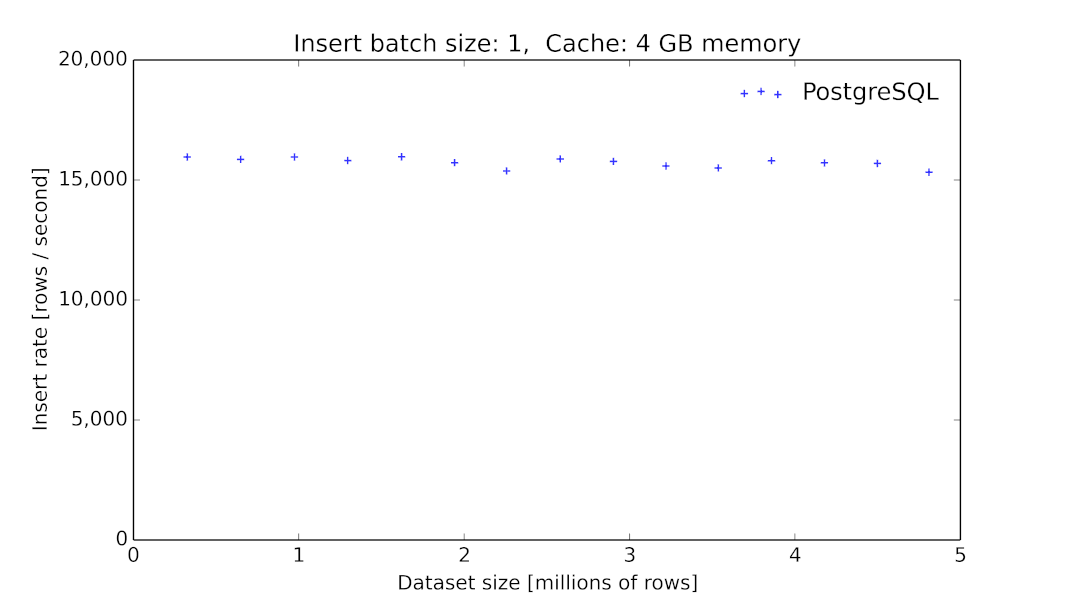 10
LSM Trees + LevelDB
Goal #1:  High-throughput writes (inserts/updates/deletes)
Goal #2: Support index size >> memory size

Observation:  Writes to disk should be batched for high throughput (either SSD or HDD)
Observation:  Sorting/indexing in memory is fast

Main insight:  Don’t try to maintain single data structure with in-place ordering
11
LSM Trees + LevelDB
Goal #1:  High-throughput writes (inserts/updates/deletes)
Goal #2: Support index size >> memory size

Observation:  Writes to disk should be batched for high throughput (either SSD or HDD)
Observation:  Sorting/indexing in memory is fast

Main insight:  Don’t try to maintain single data structure with in-place ordering
12
Collect writes and batch in memory
Collect writes in memory
Can maintain sorted list in memory 
Can update in-place (overwrite, delete, etc.)
Disk is immutable
Once written to disk, not modified in-place
Queries will need to find all records and merge
Deletes are simply “tombstone records”
13
Spill From Memory To Disk
As memory budget fills up, spill them to disk
Write out entire sorted string table 
Write out a subtree, then remove and prune it in memory
Each dump forms a “run” ordered by write time
LSM Trees
SSTable:  set of arbitrary, sorted key-value pairs
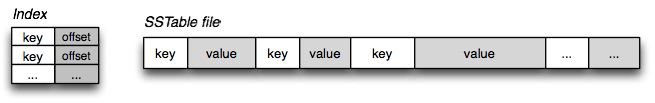 LSM Trees:  Write to memory, then flush to disk
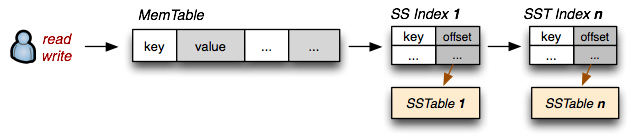 15
LSM Trees
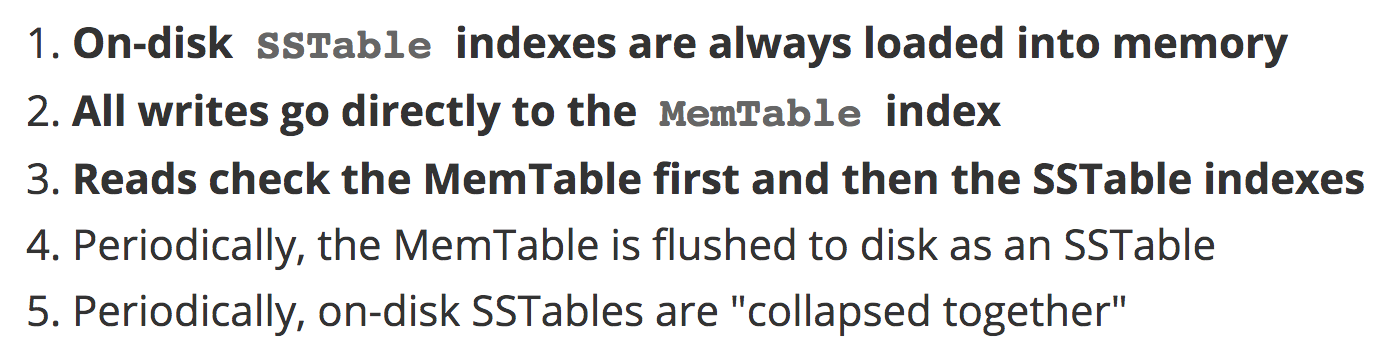 LSM Trees:  Write to memory, then flush to disk
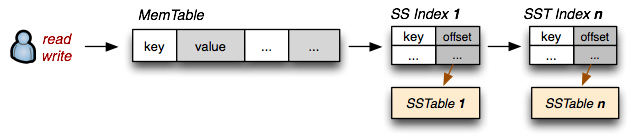 16
Problem & solution
Index lookups can traverse many SSIndexes
Esp. with range scan vs. exact-match lookup
Other optimizations trade-off memory for additional disk lookups, e.g., bloom filter vs. SSIndex
Idea
Merge and compact SSTables in background
Log-structured MERGE Tree
Merge updates disk data structures in background
Input: K overlapping sorted SSTables from A-Z at level L
Output: Disjoint sorted SSTables files at level L+1
Compaction also occurs as part of the merges
Merges multiple updates into one
Deletes tombstoned records
Recovers storage from merged updates and deleted values
Can occur very efficiently by sequential reads from each SSTable and writing to output files (why?  Hint: all sorted))
LSM Tree in Level DB